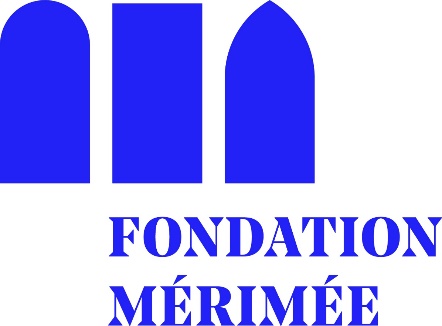 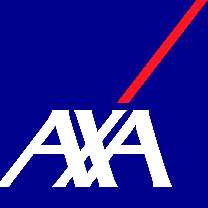 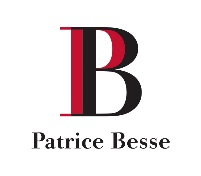 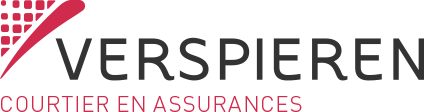 Prix du Jeune Repreneur 2024
avec le mécénat des Mutuelles AXA, de Patrice Besse (groupe immobilier Patrice Besse)
et de Dominique de la Fouchardière (assurances SLA Verspieren)
Le dossier de candidature complet doit être envoyé au plus tard le 15 mai 2024
par WeTransfer à : communication@fondation-merimee.org
► La présentation photographique est le document visuel présenté au jury,
à vous de le rendre attrayant et compréhensible. 

Le présent powerpoint est un modèle, vous êtes libre de le modifier et de l’adapter à votre charte graphique.
► Attention, en cas de non-respect des règles ci-après,
votre dossier ne sera pas examiné par le jury. 

RÈGLES GÉNÉRALES À RESPECTER :
Conserver le format des diapositives : standard (4:3)
Limiter les textes informatifs, privilégier les images 
Utiliser des photographies de qualité
Préférer une grande image plutôt que plusieurs petites
Légender toutes les images
Ajoutez ici une photo
de vous avec le monument
Prix du Jeune Repreneur 2024
Nom du monument :
Département / Région :
Ville :
Code postal :
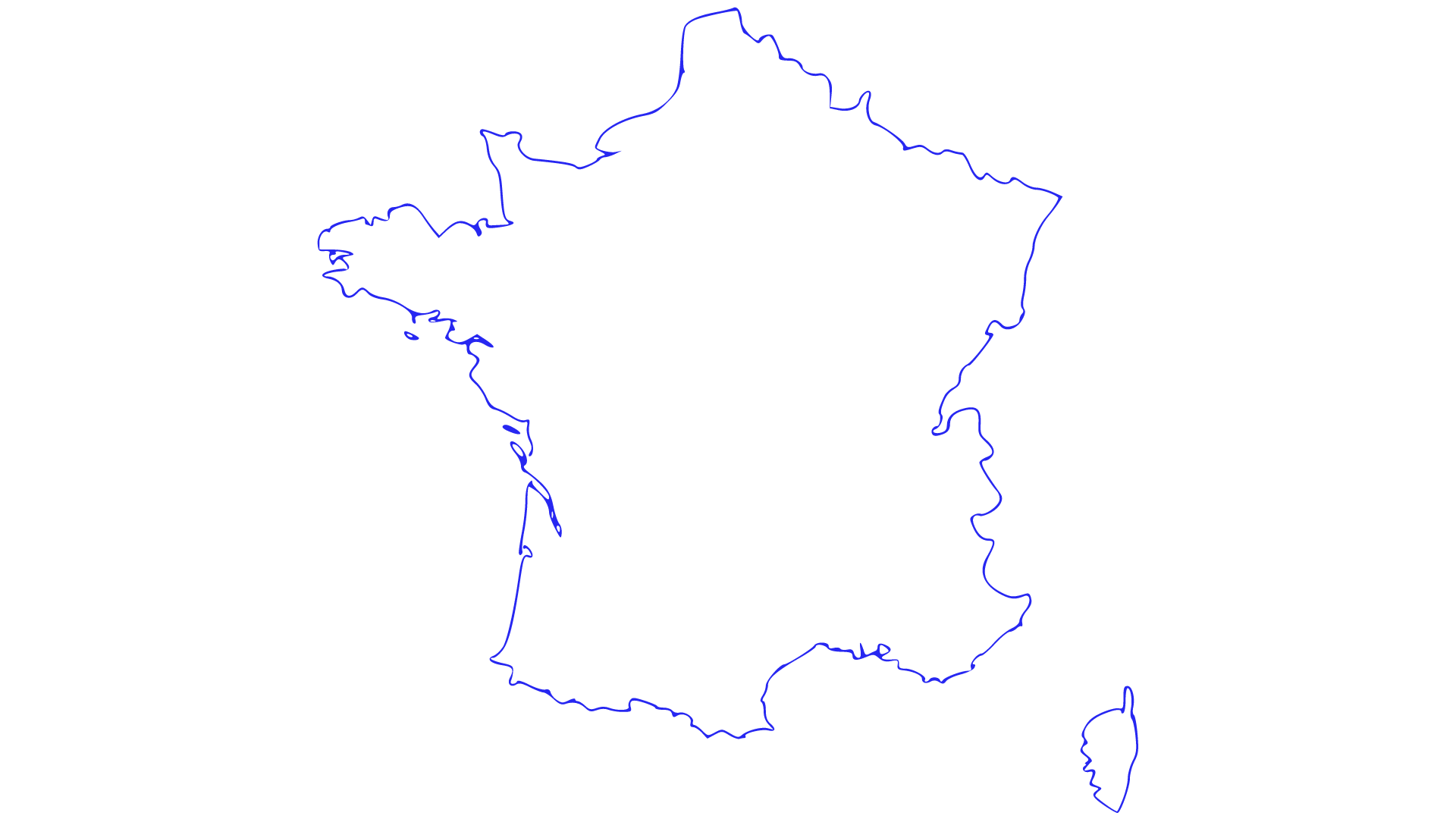 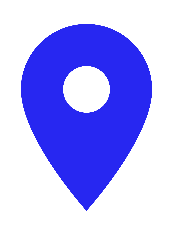 Déplacez le curseur
Plan cadastral du monument
Ajoutez ici le visuel
Vue d’ensemble du monument
Ajoutez ici le visuel
Vue d’ensemble du monument
Ajoutez ici le visuel
Vue d’ensemble du monument
Ajoutez ici le visuel
Vue intérieure du monument
Ajoutez ici le visuel
Vue intérieure du monument
Ajoutez ici le visuel
Vue intérieure du monument
Ajoutez ici le visuel
Présentez les travaux / aménagements déjà réalisés
Ajoutez ici le visuel
Présentez les travaux / aménagements déjà réalisés
Ajoutez ici le visuel
Présentez les travaux / aménagements à faire
Ajoutez ici le visuel
Présentez les travaux / aménagements à faire
Ajoutez ici le visuel
Présentez les personnes impliquées dans la gestion du monument
(famille, salariés, amis, bénévoles)
Ajoutez ici le visuel ou le texte
Présentez les structures impliquées dans la gestion du monument
(sociétés commerciales, associations)
Ajoutez ici le visuel ou le texte
Présentez toutes les activités déjà en place
(commerciales, culturelles, touristiques)
Ajoutez ici le visuel ou le texte
Présentez vos futurs projets pour le monument (1)
Ajoutez ici le visuel ou le texte
Présentez vos futurs projets pour le monument (2)
Ajoutez ici le visuel ou le texte
Présentez vos futurs projets pour le monument (3)
Ajoutez ici le visuel ou le texte
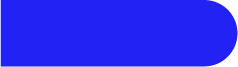 Budget
QUELQUES CONSEILSPOUR METTRE EN VALEUR VOTRE PROJET
► Attention, en cas de non-respect des règles ci-après,
votre dossier ne sera pas examiné par le jury. 

1- La partie financière (investissements réalisés et futurs ; plan de financement) est essentielle
    pour l’étude de votre projet et doit donc être complétée.

2- Les tableaux qui suivent dans les prochaines slides sont des modèles, vous êtes libre de   
    modifier la forme selon vos besoins.
► Remarque : le budget prévisionnel (2024-2028) est une pièce justificative obligatoire
qui doit être jointe au dossier de candidature.

 Vous pouvez l’intégrer à cette partie du Powerpoint (forme libre)
ou en faire une pièce justificative indépendante à joindre à votre dossier.
Investissements déjà réalisés (1)
► Attention, ce tableau doit être entièrement complété par vos soins (cela inclut le calcul du coût total des investissements). En cas de non-respect, votre dossier ne sera pas examiné par le jury.
Investissements déjà réalisés (2)
► Attention, ce tableau doit être entièrement complété par vos soins (cela inclut le calcul du coût total des investissements). En cas de non-respect, votre dossier ne sera pas examiné par le jury.
Investissements futurs
en lien avec le(s) projet(s) de valorisation
► Attention, ce tableau doit être entièrement complété par vos soins (cela inclut le calcul du coût total des investissements). En cas de non-respect, votre dossier ne sera pas examiné par le jury.
Plan de financement du ou des projet(s) de valorisation présenté(s)
► Attention, ce tableau doit être entièrement complété par vos soins (cela inclut les % et totaux).
En cas de non-respect, votre dossier ne sera pas examiné par le jury.